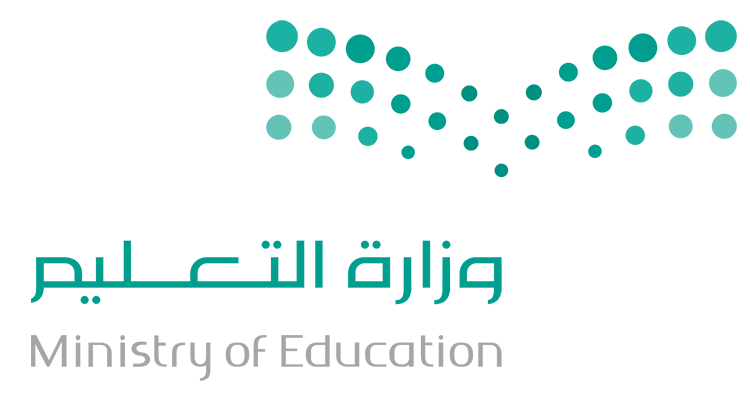 الأدلة (القياس)
راجعه وأشرف عليه 
الأستاذ / عبدالرحمن الشراري.
http://t.me/abd_fegh_1
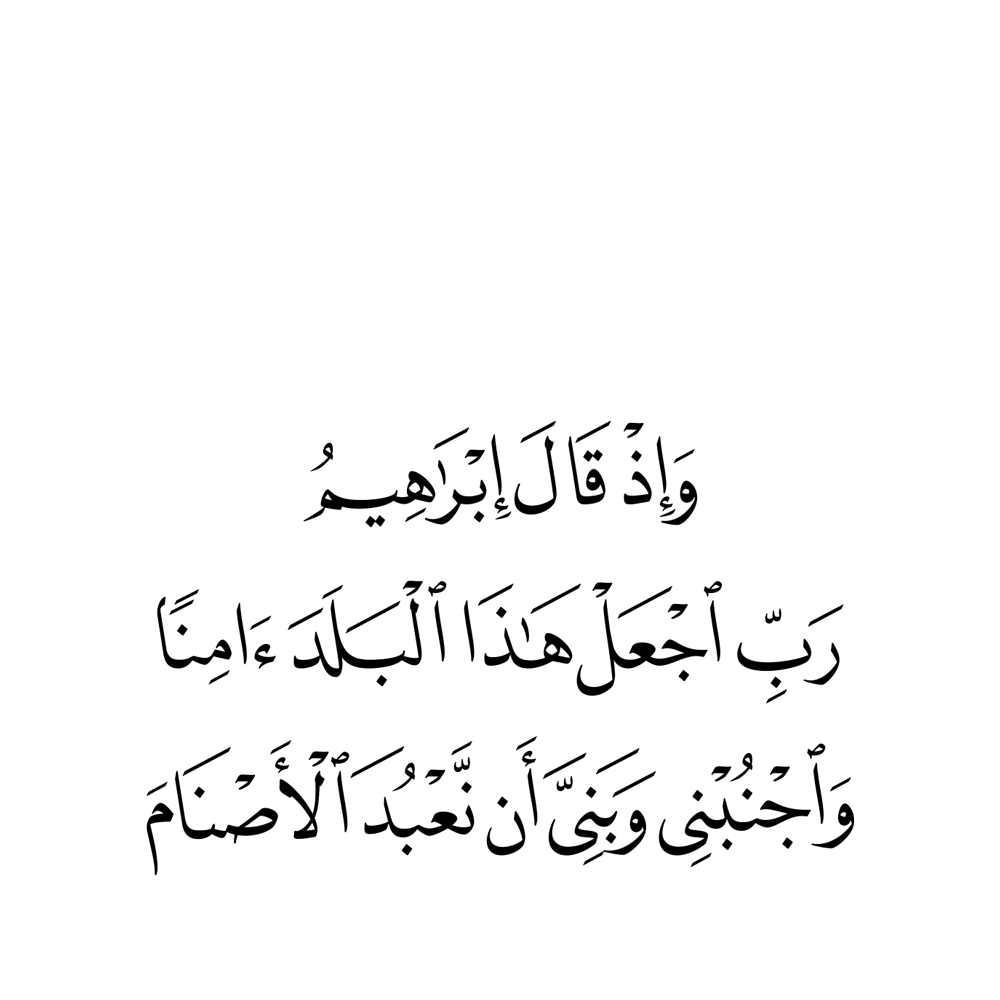 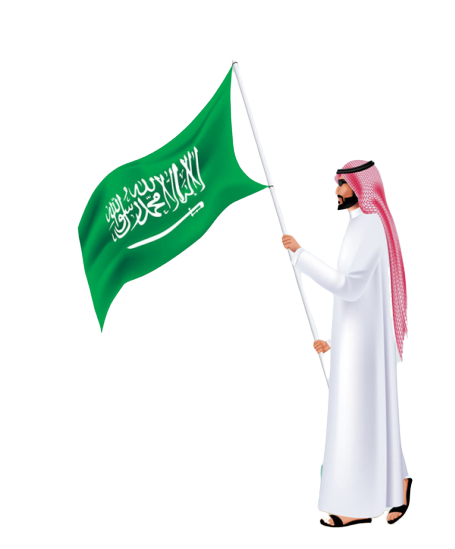 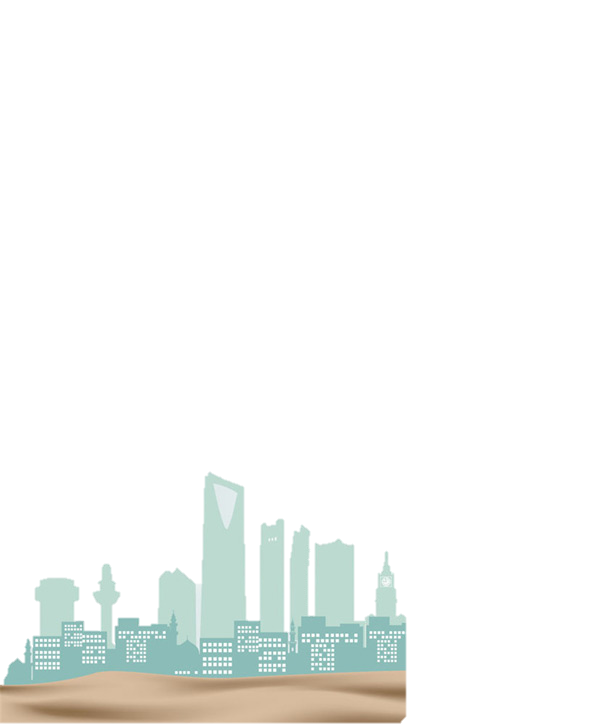 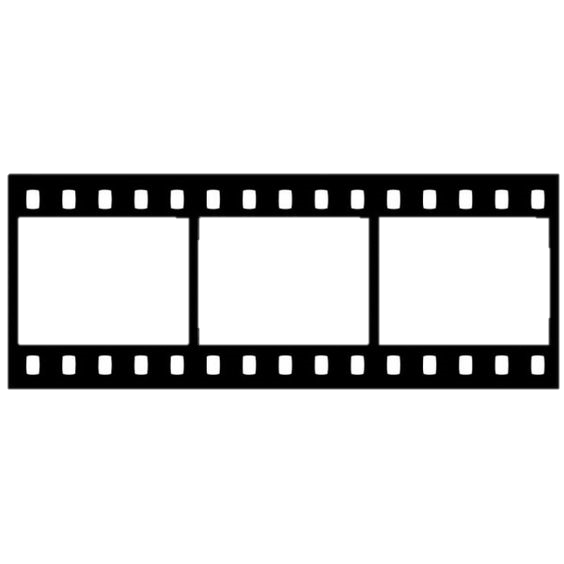 بالتعاون مع مجموعتك تذكر/ي أهم النقاط الرئيسية في الدرس السابق!
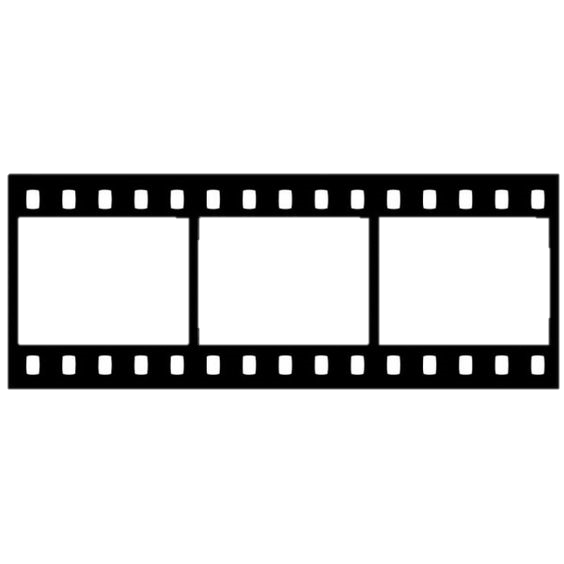 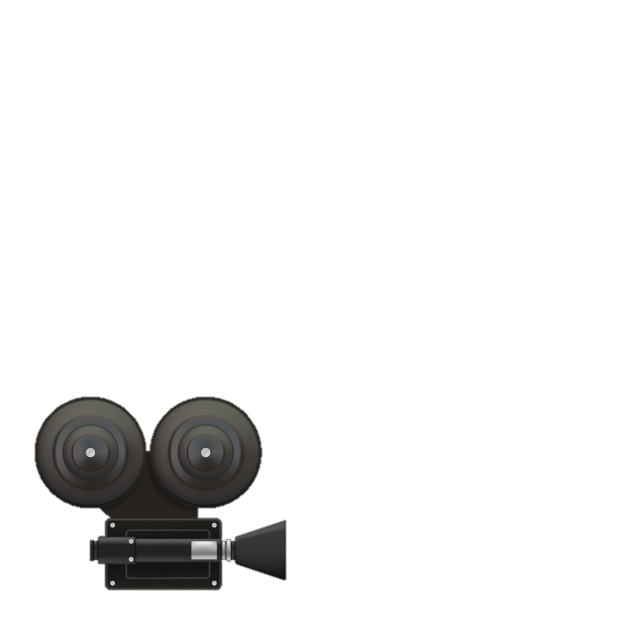 شريط الذكريات
أهداف الدرس
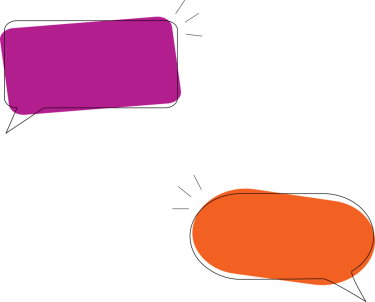 هل لديك اهداف أخرى تود/ين الوصول لها  نهاية الدرس؟
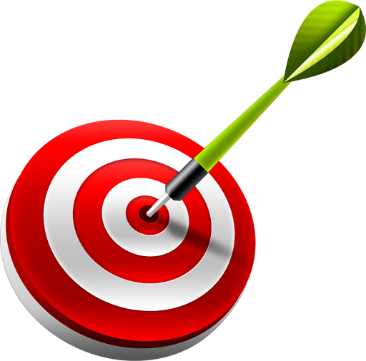 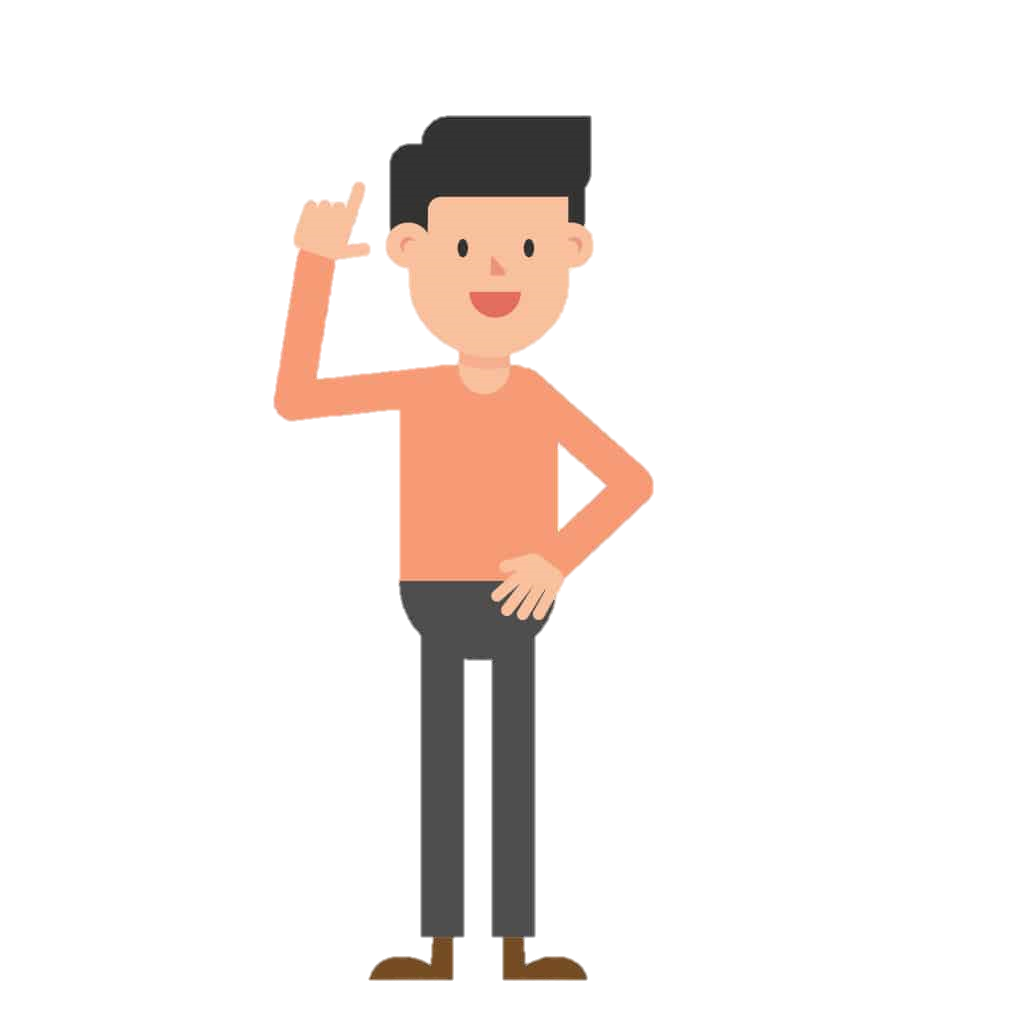 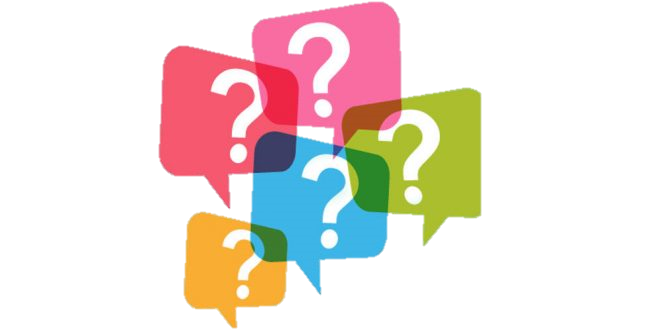 الأدلة – القيـاس
استراتيجية جدول التعلم
عزيزي الطالب المُبدع/ عزيزتي الطالبة المُبدعة:
أملئ/ي فجوة المعلومات من مخزونك اللغوي ومعرفتك الفقهية السابقة:
قدر
لغةً:
أي معرفة .......... الشيء.
ويُقال ....... الثوب بالذراع اذا قدرته به.
قست
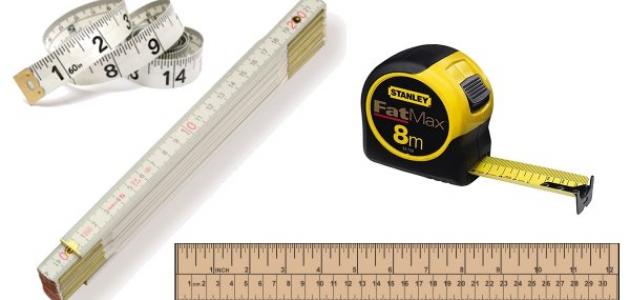 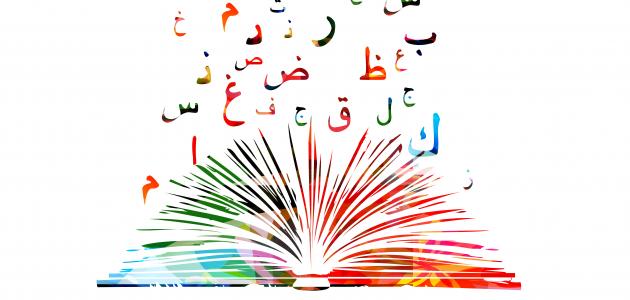 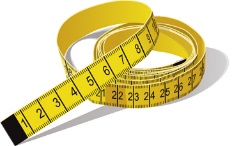 فجوة المعلومات
عزيزي الطالب المُبدع/ عزيزتي الطالبة المُبدعة:
أملئ/ي فجوة المعلومات من مخزونك اللغوي ومعرفتك الفقهية السابقة:
الحاق فرع بأصل في حكم شرعي لعلة جامعة بينهما.
اصطلاحًا:
لفهم أفضل:
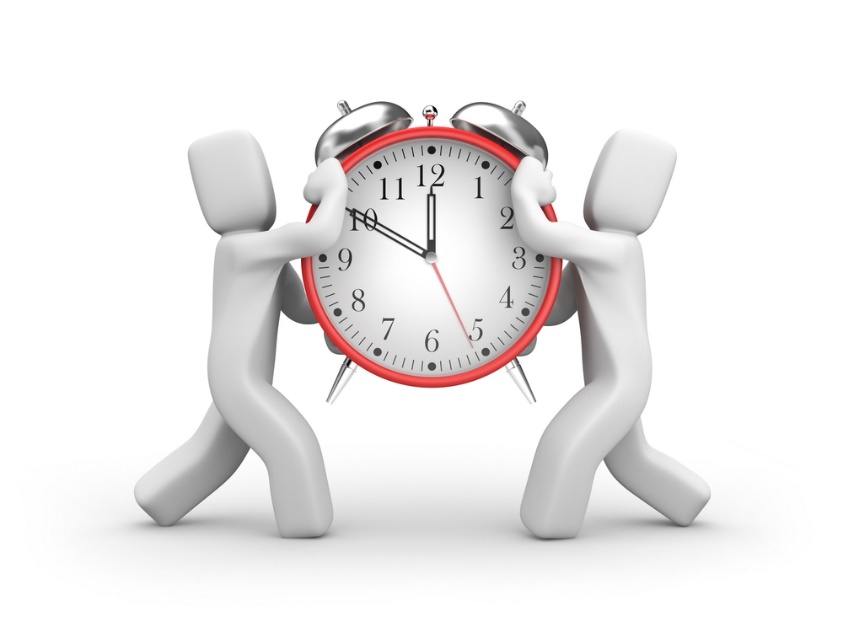 أوصاك والدك بـ عدم مرافقة " خالد " لأنه يُضيع وقته ووقتك بلا فائدة.
هل هذا يعني انه من الأفضل مرافقة "سامي" الذي لا يقل سوءً عنه في ضياع الوقت؟
مناقشة
معنى القياس في الشرع:
اذكر/ي أمورًا طرأت في عصرنا الحديث ، و بيّن/ي حكمها:
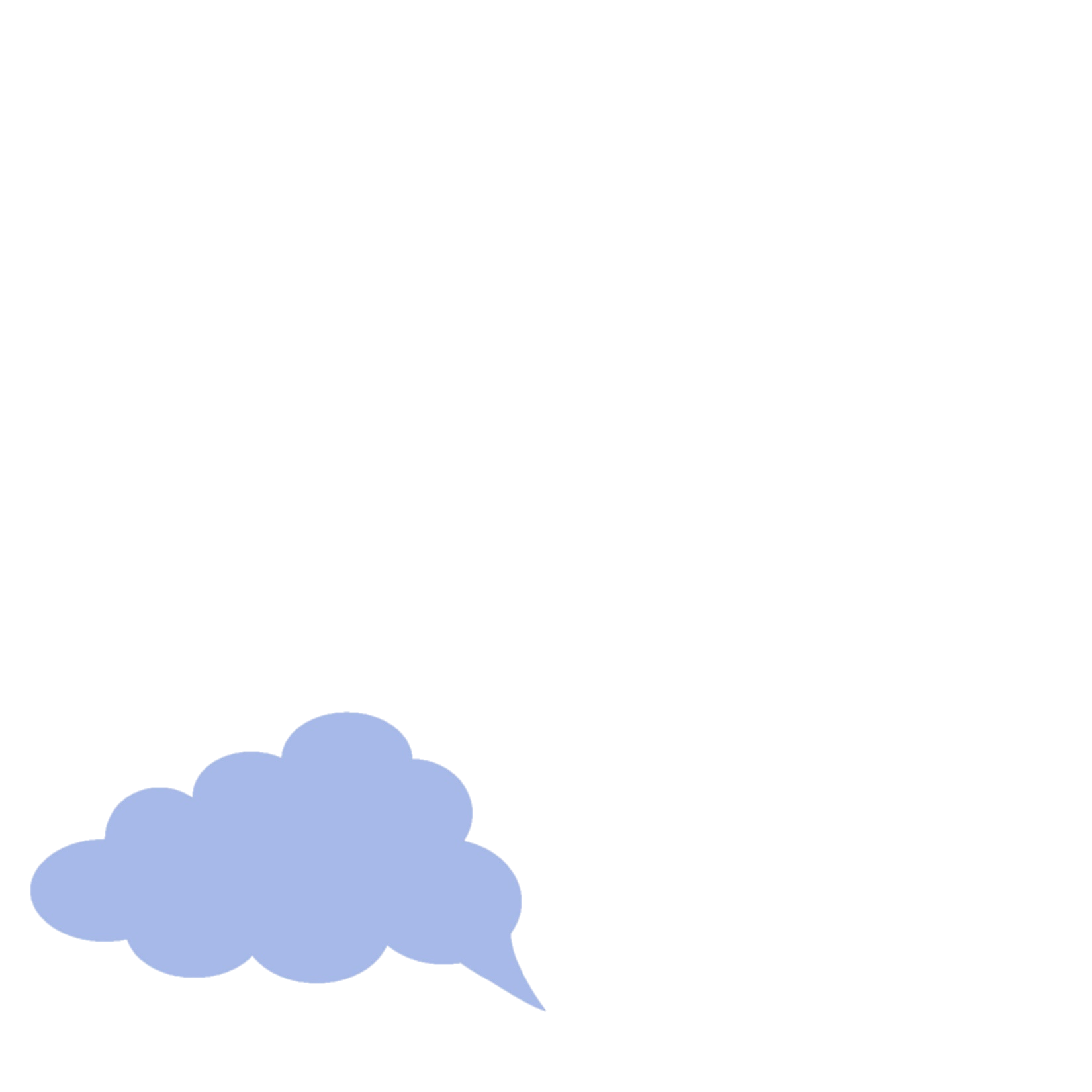 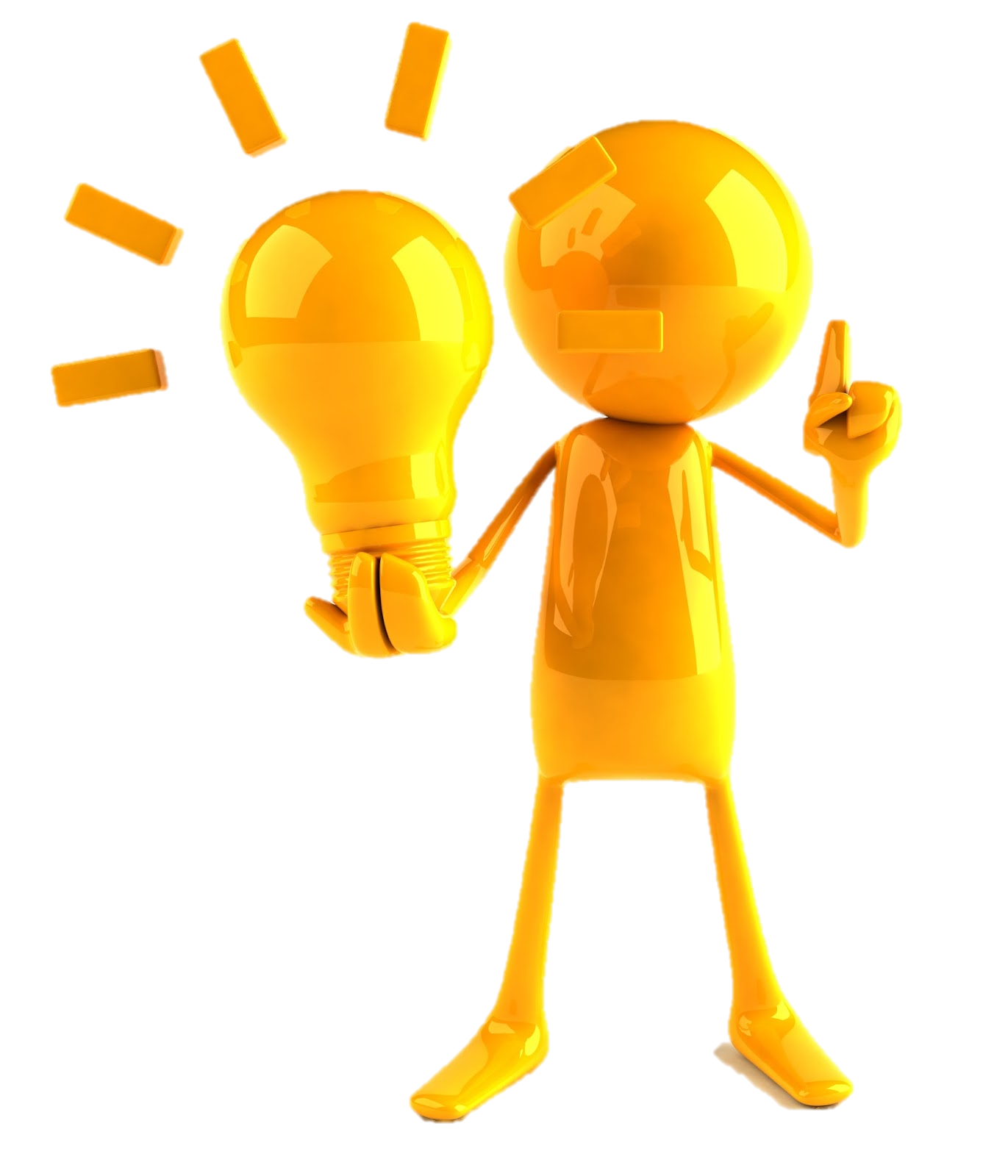 كيف أقر العلماء تحريمها؟
رغم عدم وجود دليل 
شرعي يخصها.
تفكير ابداعي
بدء المؤقت
انتهى الوقت!
تعاون/ي مع مجموعتك في استنباط أركان القياس الأربعة من خلال التعريف خلال دقيقة واحدة فقط :
أركان القياس
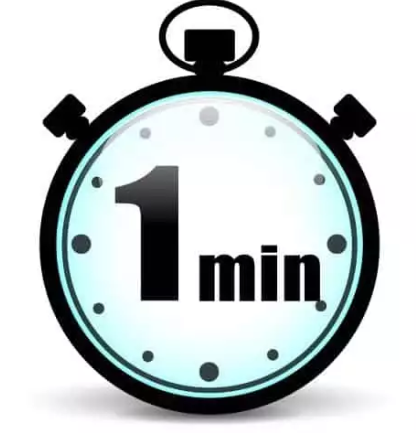 الدقيقة الواحدة
أركان القياس
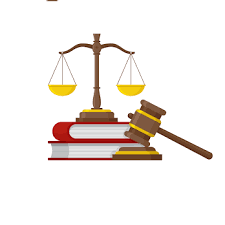 الأصل
أركان القياس
العلة
الفرع
حُكم الأصل
تعلم تعاوني
أركان القياس
المحل الذي ثبت فيه الحكم .
الأصل
والملحق به.
المشبه به،
ويسمى المقيس عليه،
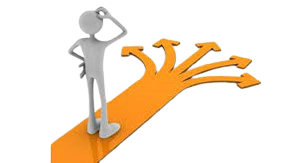 من خلال فهمك للأصل استنبط/ي 
معنى الفرع (الركن الثاني) ؟
الاستنباط الذكي
أركان القياس
الفرع
المحل الذي لم يرد فيه نص، ويراد معرفة حكمه.
والملحق.
و المشبه،
ويسمى المقيس،
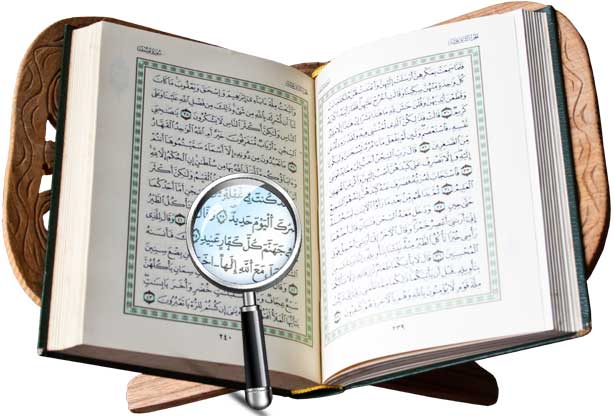 الاستنباط الذكي
أركان القياس
قارن/ي بين الأصل والفرع من حيث التعريف والتسمية:
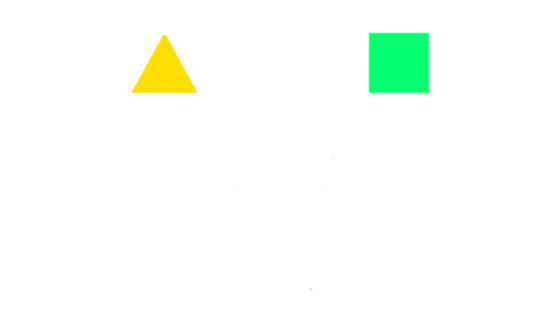 المحل الذي لم يرد فيه نص، ويراد معرفة حكمه.
المحل الذي ثبت فيه
 الحكم .
مُقارنة
المقيس، 
المشبه، الملحق.
المقيس عليه،
المشبه به، الملحق به.
المقارنة
أركان القياس
أركان القياس
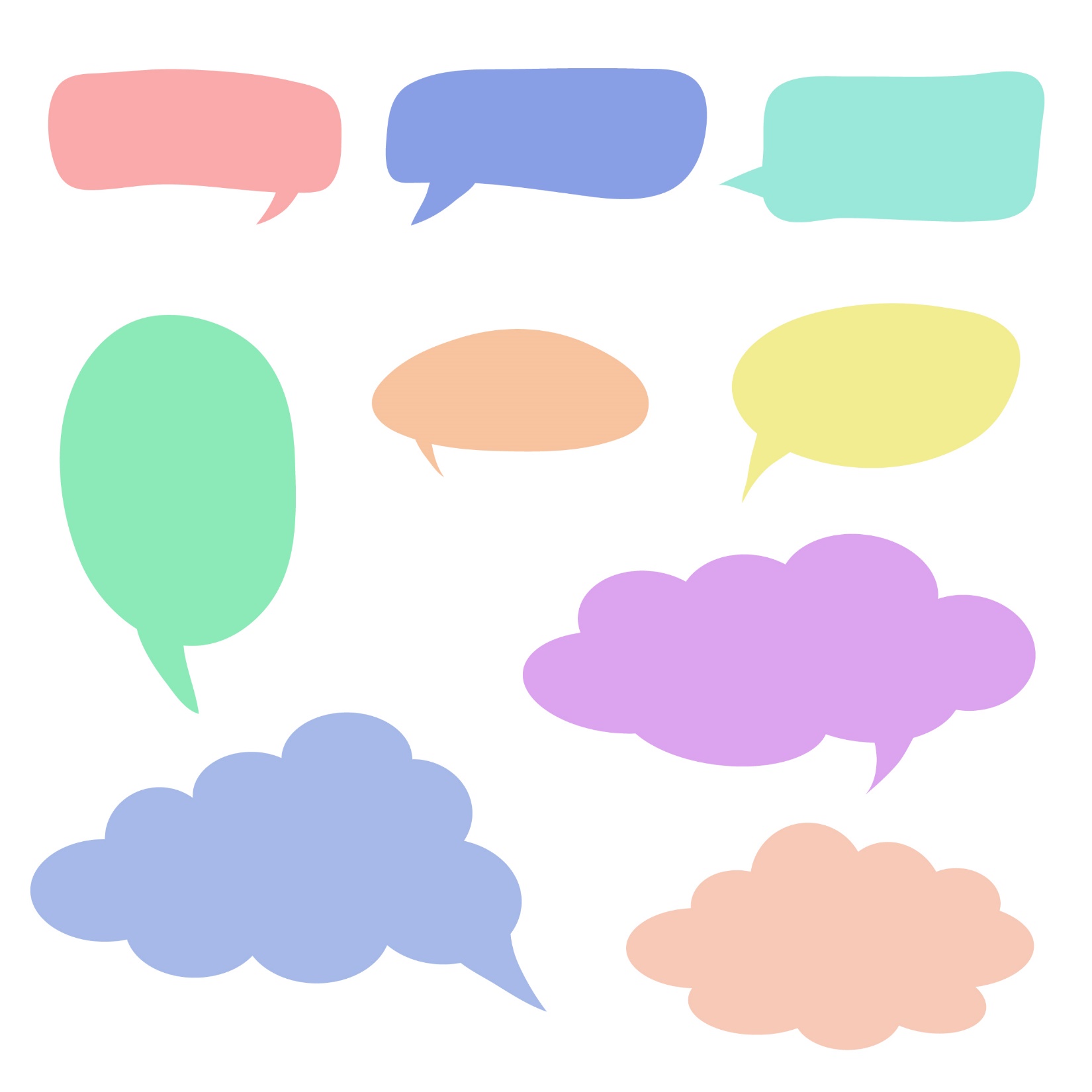 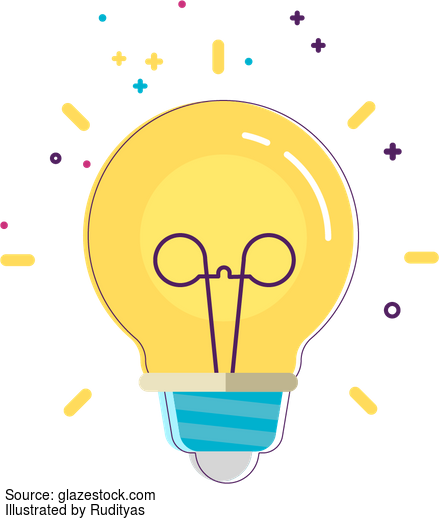 فكر/ي، ماذا
يُقصد بـ حُكم الأصل؟
حكم الأصل
هو الحُكم الشرعي الثابت للأصل بالقرآن أو السنة أو الإجماع.
تعلم تعاوني
أركان القياس
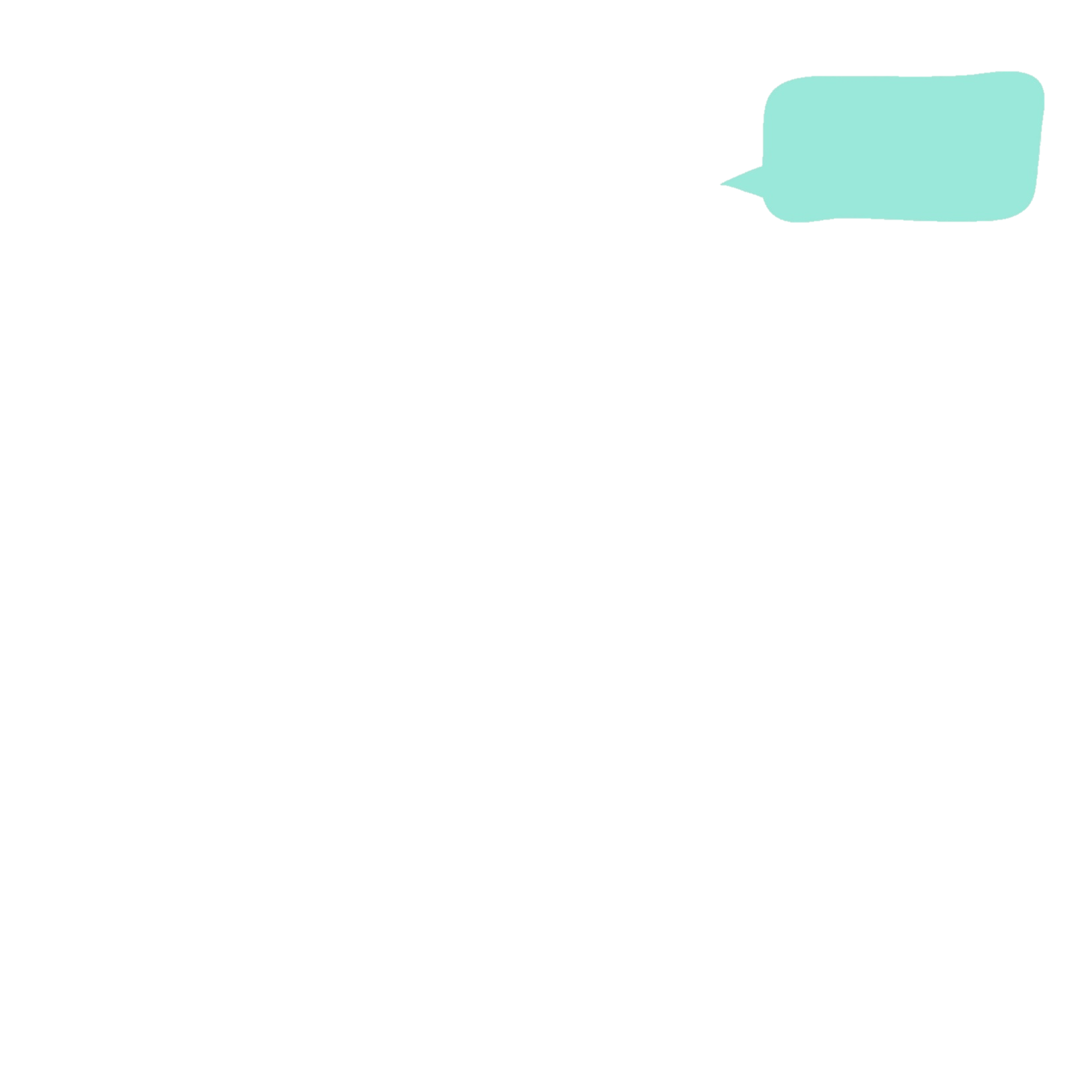 برر/ي تبريرًا منطقيًا
لماذا لا يُعد حُكم 
الفرع ركنًا من أركان
القياس؟
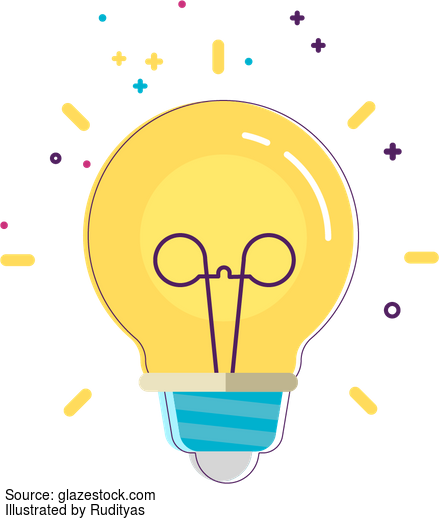 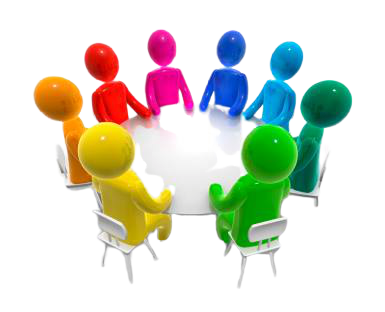 تبرير منطقي
أركان القياس
أركان القياس
هو الوصف الذي شرع الله من أجله حُكم الأصل ، ووجده
المُجتهد في الفرع ايضًا.
العلة
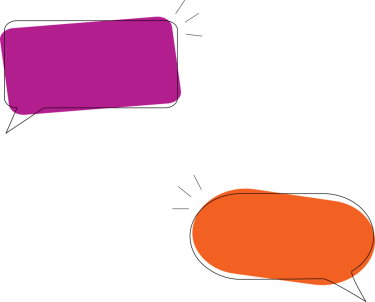 فكر/ي في استنتاج
شرح أو تعريف للعلة
من مفهومك؟
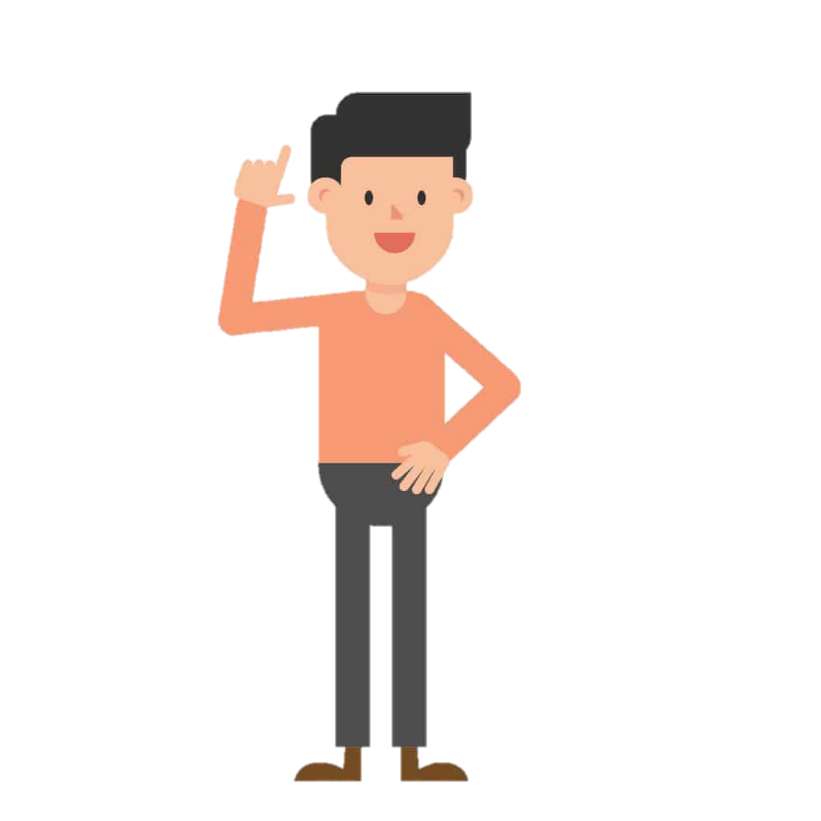 هو الوصف الذي وجده المجتهد في حُكم الأصل الشرعي.
هو العِلة التي وُجدت في حُكم الأصل و أُخذ بها اجتهادًا في استنباط حُكم الفرع.
تعلم تعاوني
أركان القياس
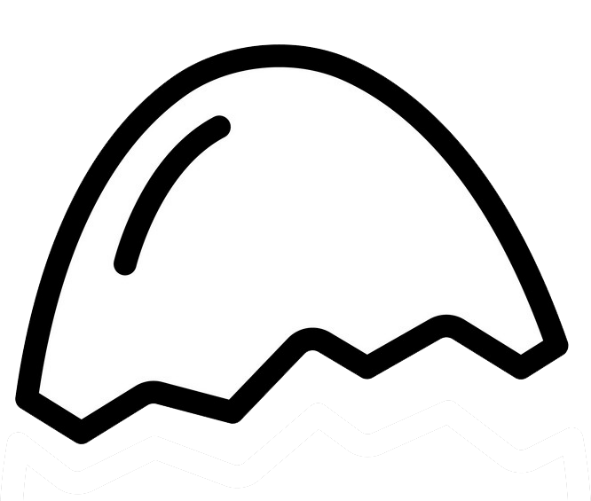 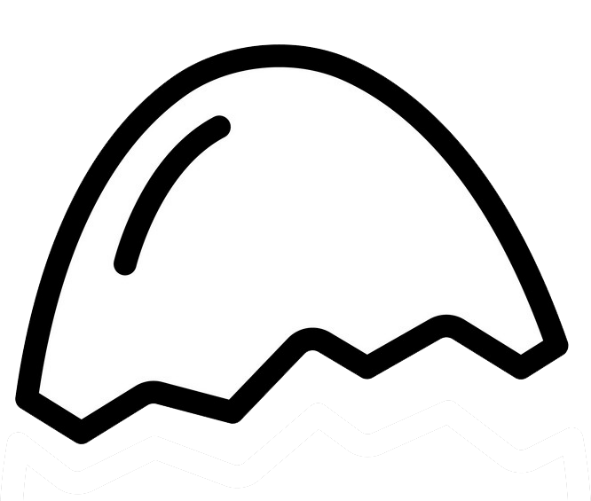 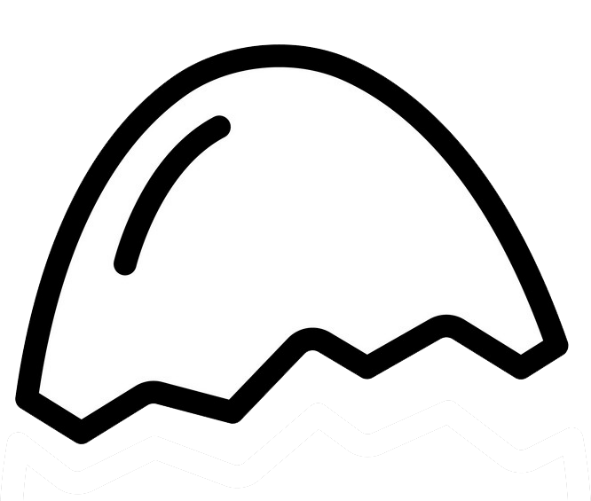 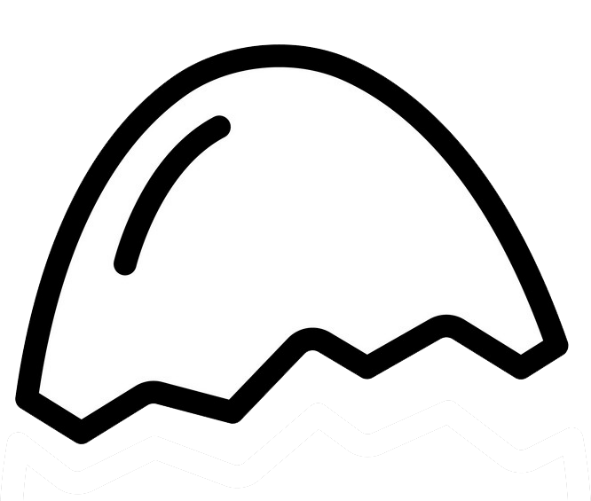 حكم 
الأصل
الأصل
العلة
الفرع
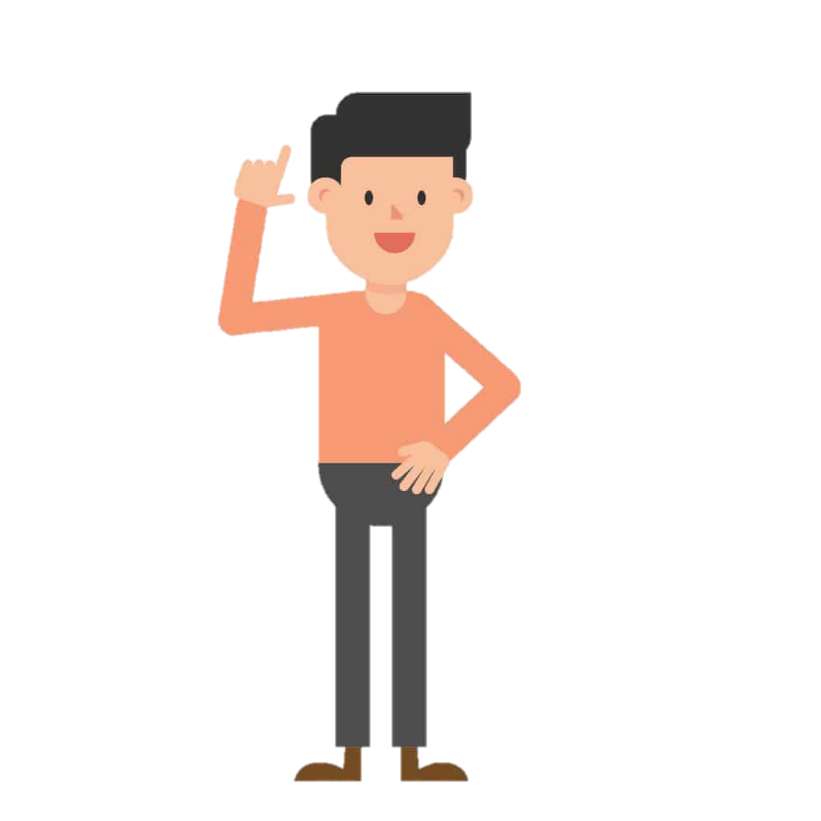 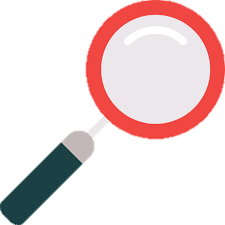 ابحث/ي عن نصفي الآخر:
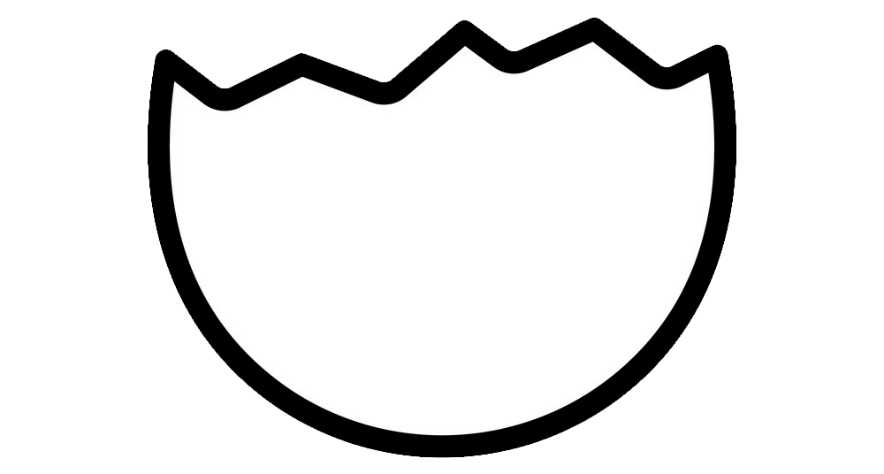 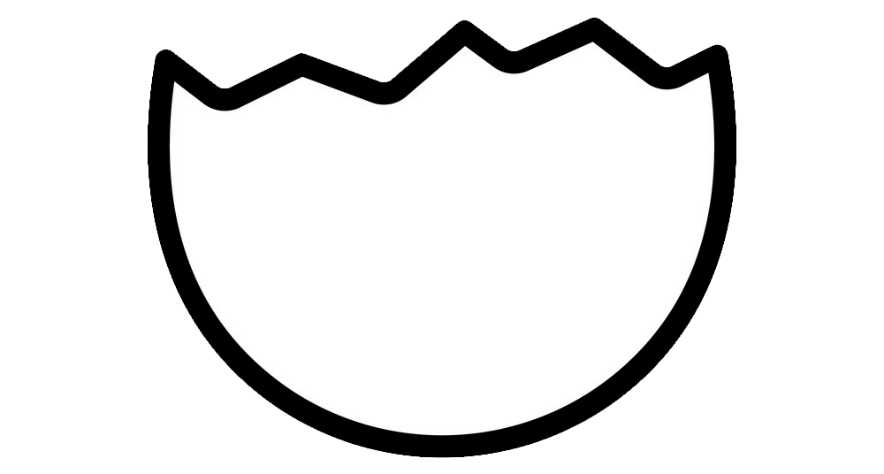 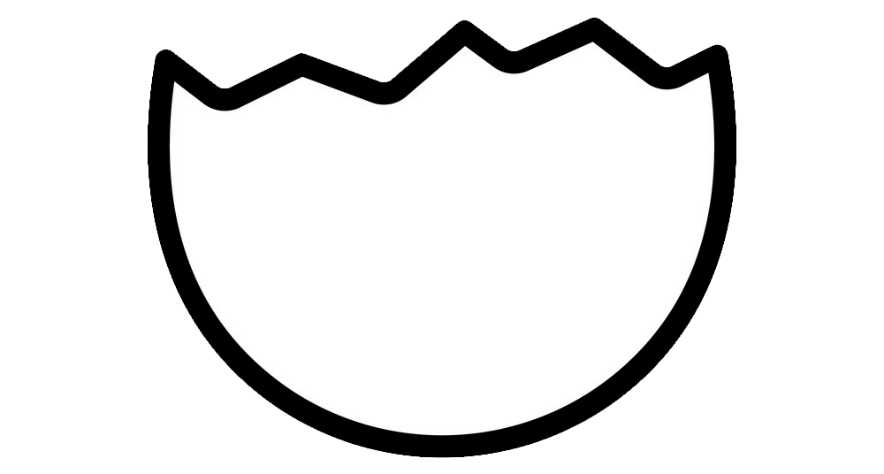 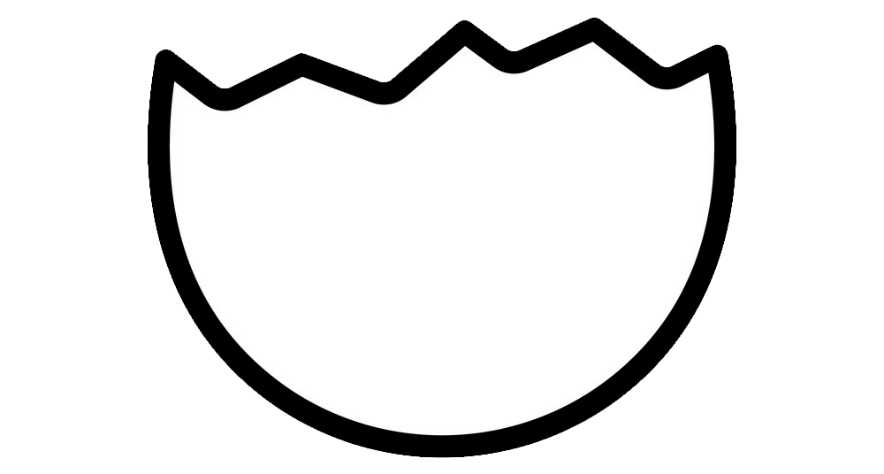 هو الحُكم الشرعي 
الثابت للأصل بالقرآن
 أو السنة أو الإجماع.
هو الوصف الذي شرع الله من أجله حُكم الأصل ، ووجده المُجتهد في الفرع ايضًا.
المحل الذي ثبت فيه الحكم .
المحل الذي لم يرد فيه 
نص، ويراد معرفة 
حكمه.
التعلم باللعب (نصفي الآخر)
أركان القياس
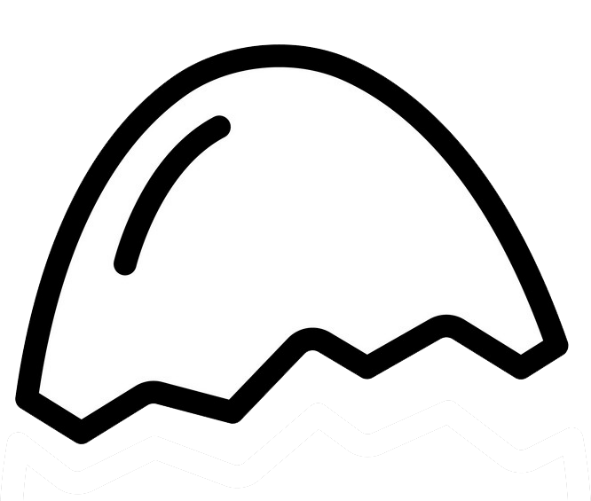 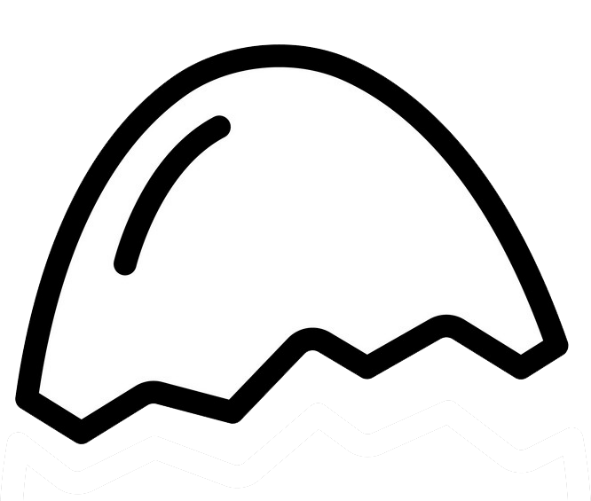 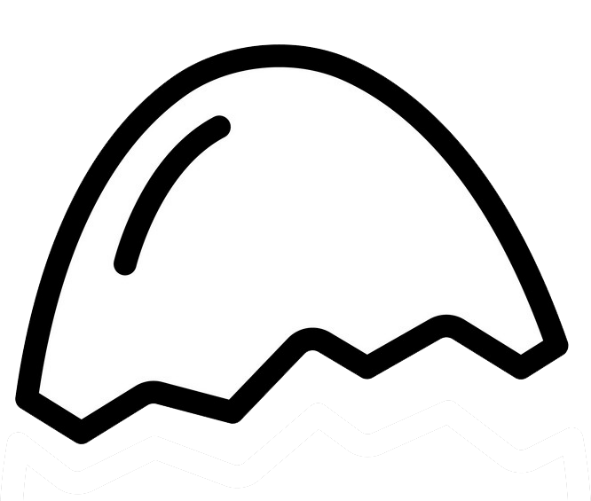 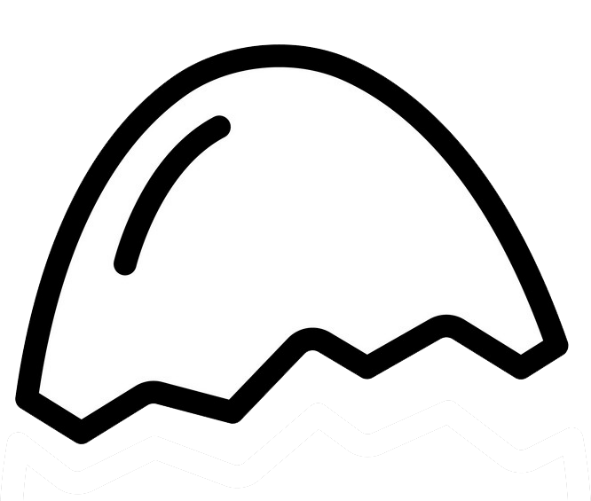 حكم 
الأصل
الأصل
العلة
الفرع
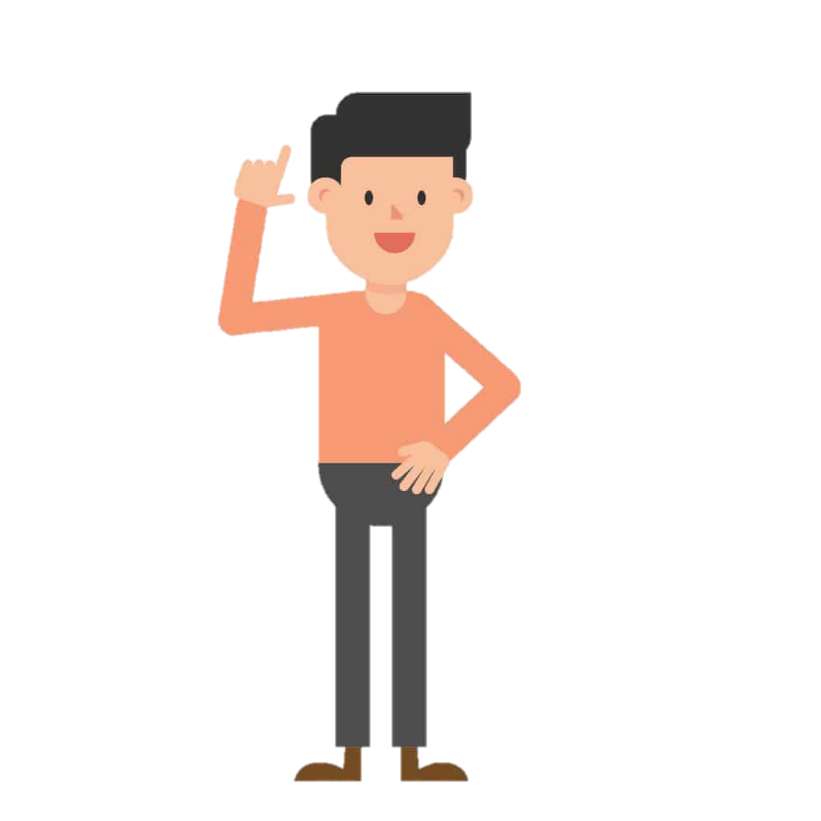 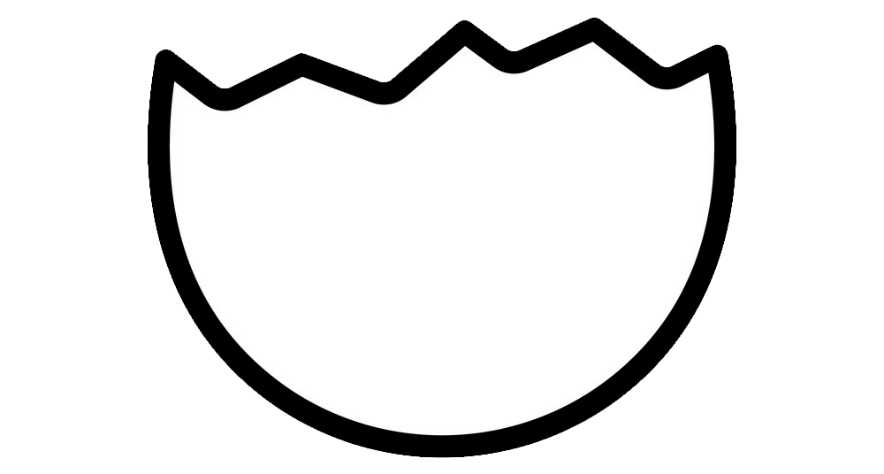 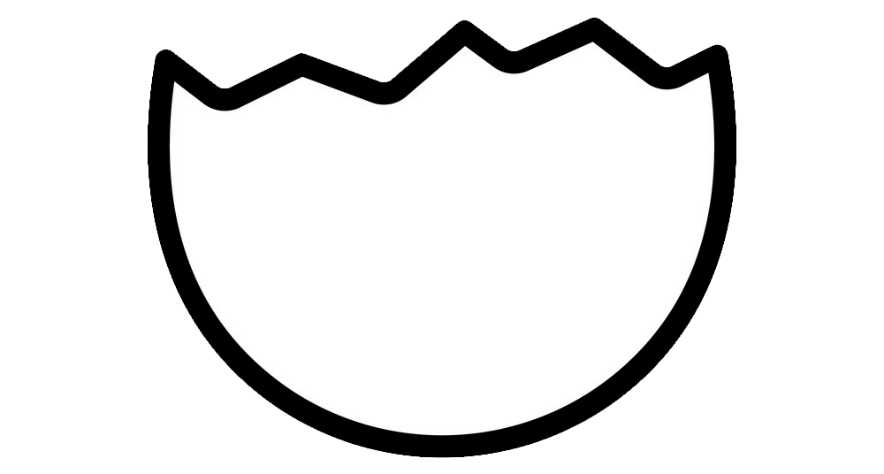 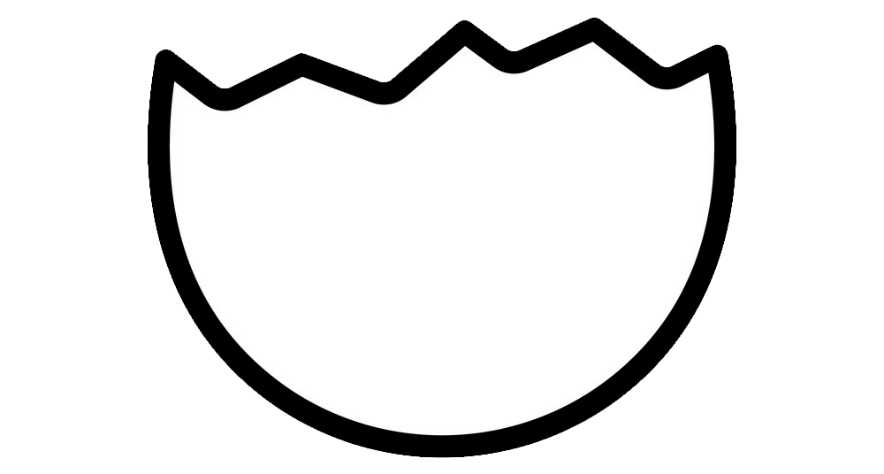 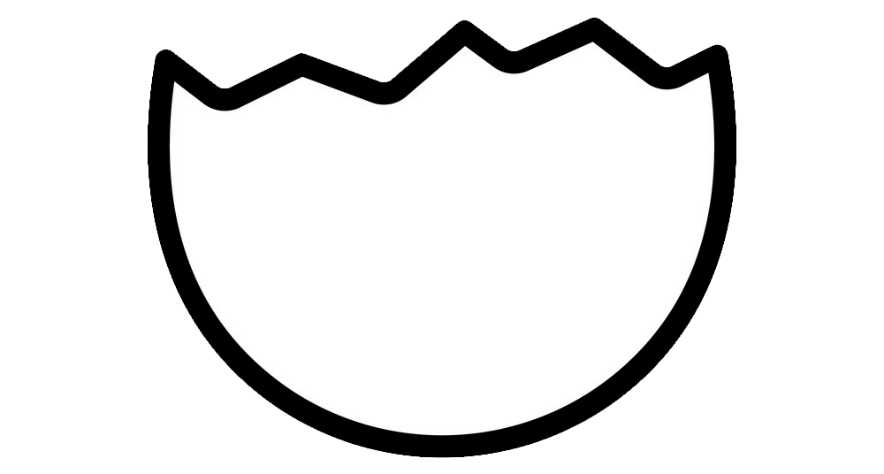 هو الوصف الذي شرع الله من أجله حُكم الأصل ، ووجده المُجتهد في الفرع ايضًا.
هو الحُكم الشرعي 
الثابت للأصل بالقرآن
 أو السنة أو الإجماع.
المحل الذي ثبت فيه الحكم .
المحل الذي لم يرد فيه 
نص، ويراد معرفة 
حكمه.
التعلم باللعب (نصفي الآخر)
مثال القياس:
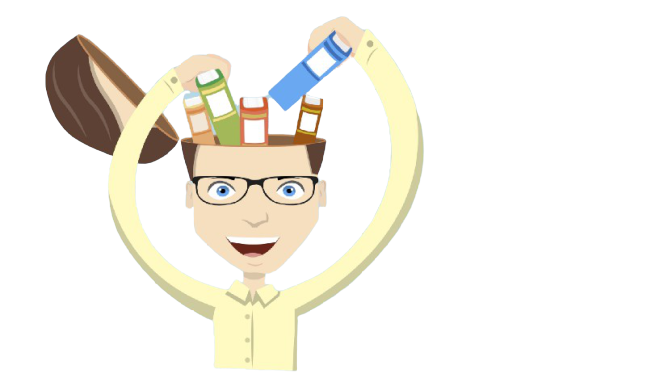 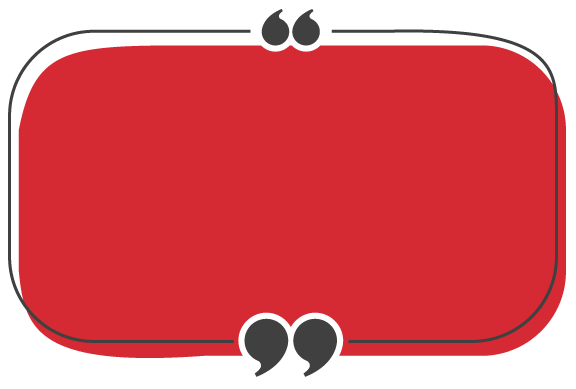 قَالَ رَسُولُ اللَّهِ صَلَّى اللَّهُ عَلَيْهِ وَسَلَّمَ : "لَيْسَ لِلْقَاتِلِ شَيْءٌ ، وَإِنْ لَمْ يَكُنْ لَهُ وَارِثٌ فَوَارِثُهُ أَقْرَبُ النَّاسِ إِلَيْهِ ، وَلَا يَرِثُ الْقَاتِلُ شَيْئًا"
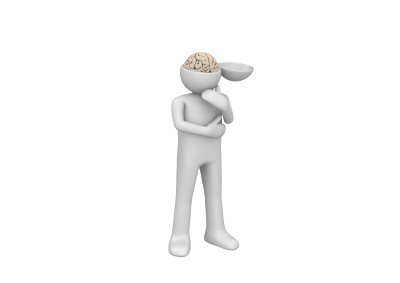 درسنا مُسبقًا ان القاتل اذا قتل مورثه لا يرثه ، فماذا اذا قتل الموصَى له من أوصى له بـ أرضٍ مثلاً بعد وفاته استعجالاً عليها؟
لا يرث ،واستدل العلماء على ذلك قياسًا من الحديث أعلاه، استنبط/ي أركان القياس 
متعاون/ةً مع مجموعتك!
مناقشة
مثال القياس:
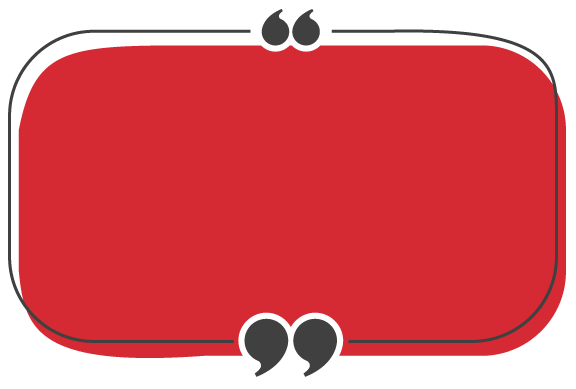 قتل الوارث مورثه.
الأصل
قَالَ رَسُولُ اللَّهِ صَلَّى اللَّهُ عَلَيْهِ وَسَلَّمَ : لَيْسَ لِلْقَاتِلِ شَيْءٌ ، وَإِنْ لَمْ يَكُنْ لَهُ وَارِثٌ فَوَارِثُهُ أَقْرَبُ النَّاسِ إِلَيْهِ ، وَلَا يَرِثُ الْقَاتِلُ شَيْئًا
قتل الموصَى له الموصي.
الفرع
منع القاتل من الميراث.
حُكم الأصل
القتل المحرم.
العِلة
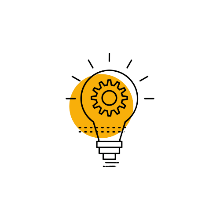 استخرج/ي بالرجوع الى الكتاب دليلًا على حُجية القياس 
من  (القرآن ، والسنة والإجماع) وبيّن/ي وجه الدلالة:
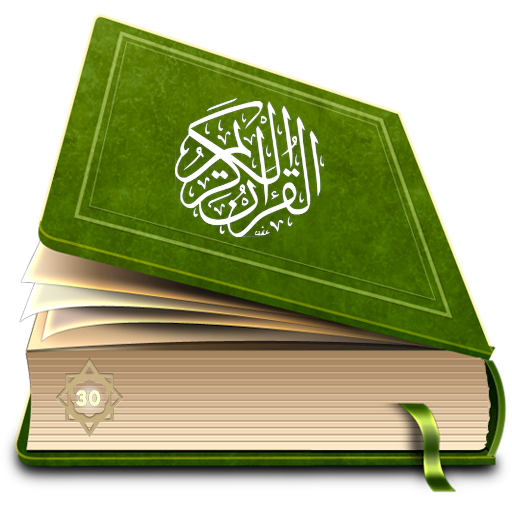 حيث ان الاعتبار عند أهل اللغة هو تمثيل الشيء بغيره ، وإجراء حكمه عليه، ومساواته به، وهذا هو القياس وقد أمر الشارع هُنا – بالقياس-.
قال تعالى: " فَاعْتَبِرُوا 
يَا أُولِي الْأَبْصَارِ "
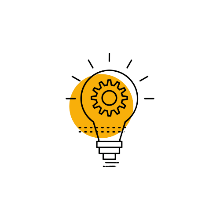 استخرج/ي بالرجوع الى الكتاب دليلًا على حُجية القياس 
من  (القرآن ، والسنة والإجماع) وبيّن/ي وجه الدلالة:
حديث ابن عباس رضي الله عنهما : أن امرأة
من جهينة جاءت إلى النبي صلى الله عليه
وسلم فقالت: إن أمي نذرت أن تحج , فلم
تحج حتى ماتت , أفأحج عنها ؟ قال: "نعم ,
حجي عنها, أرأيت لو كان على أمك دين ,
أكنت قاضيته . أقضوا الله, فالله أحق بالوفاء"
والدلالة ان الرسول صلى الله عليه وسلم قاس دين الله تعالى على دين الآدمي.
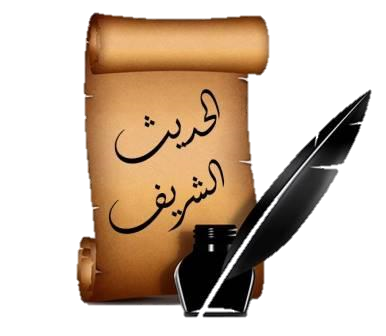 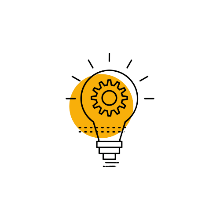 استخرج/ي بالرجوع الى الكتاب دليلًا على حُجية القياس 
من  (القرآن ، والسنة والإجماع) وبيّن/ي وجه الدلالة:
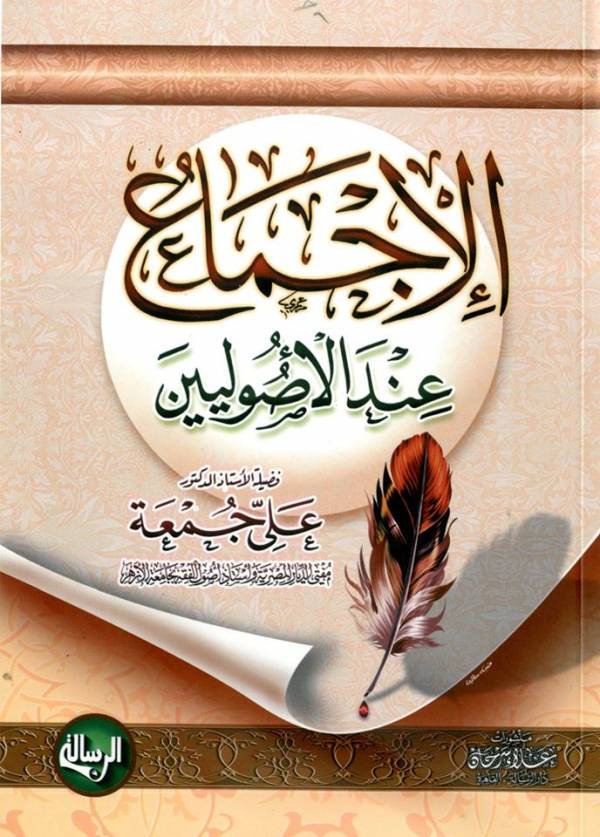 قياس خلافة أبو بكر صلى الله عليه وسلم على الإمامة في الصلاة وقالوا في ذلك: "رضيه رسول الله لديننا ، أفلا نرضاه لدنيانا؟"
فقاسوا توليه الخلاف على تولية الإمامة بالناس بأمر النبي صلى الله عليه وسلم.
أقسام القيـــــــاس:
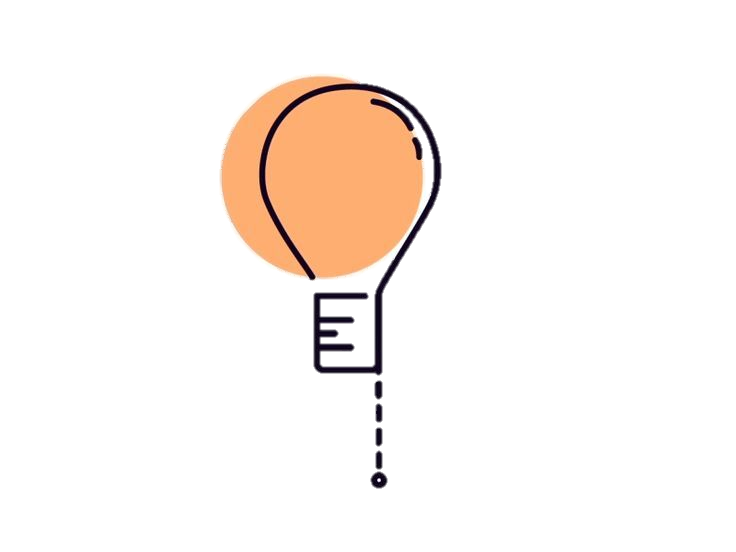 أقسام القيـــــــاس باعتبار قوته وضعفه:
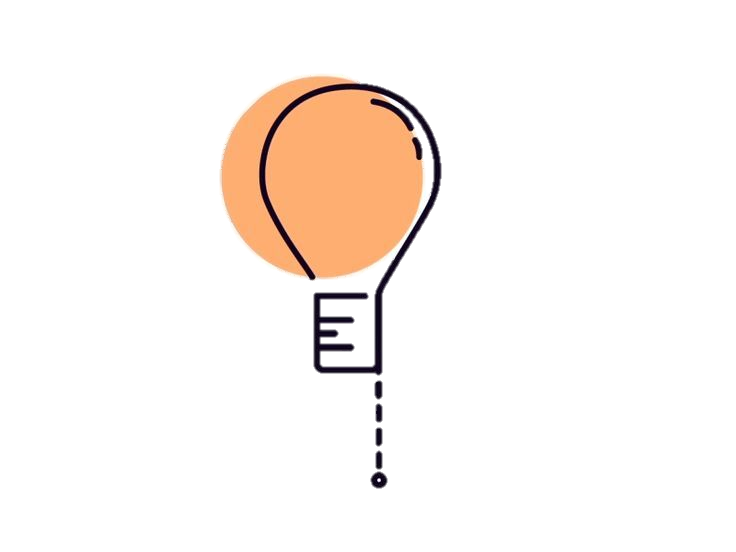 وهو ما ثبتت عِلته بـ           أو           ،  أو كان مقطوعًا فيه بنفي الفارق بين
                و               .
وهو ما ثبتت عِلته بـــــــ                ،
ولم يقطع فيه بنفي الفارق بين 
              و             .
إجماع
نص
استنبـاط
الأصل
الفرع
الأصل
الفرع
فجوة المعلومات
أقسام القيـــــــاس باعتبار صحته وبطلانه:
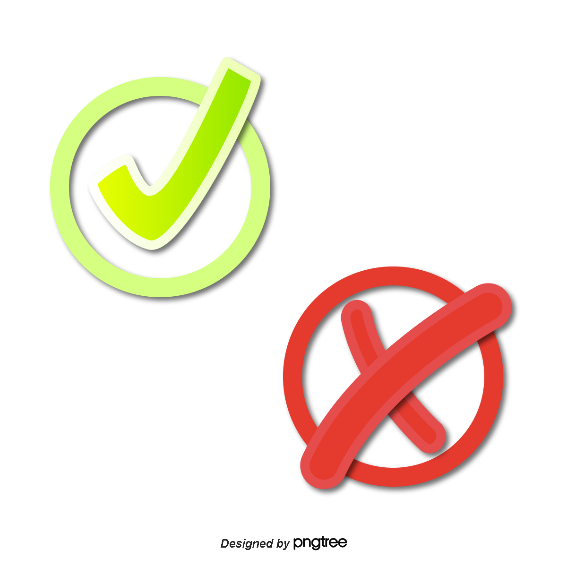 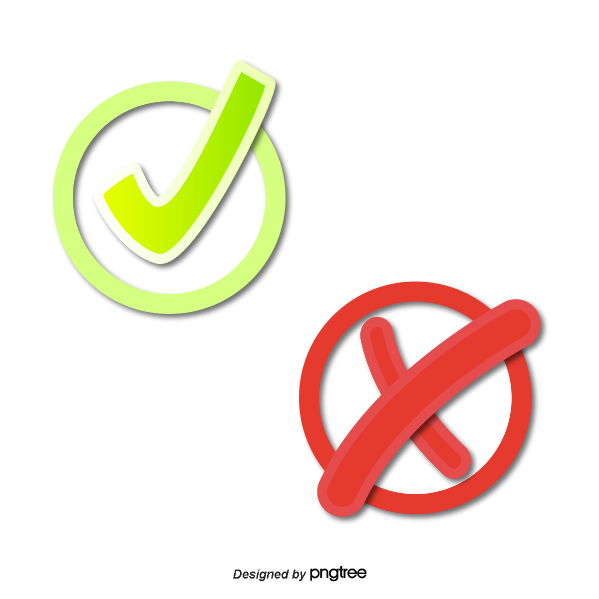 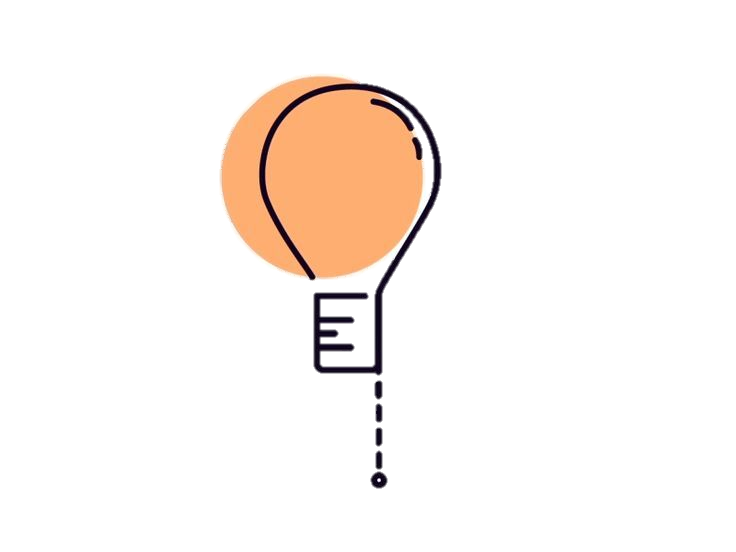 ما لم تتوفر فيه شروط 
القياس الصحيح.
ما توفرت فيه شروط
 القياس الصحيح.
فجوة المعلومات
شروط القياس الصحيح:
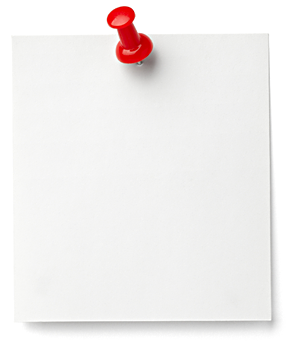 عزيزي الطالب/ عزيزتي الطالبة:
اقرأ/ي شروط القياس، 
ثم لخص/يّ الشروط بطريقة إبداعية:
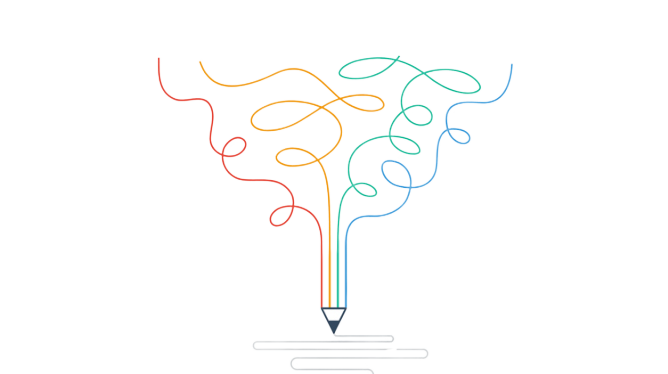 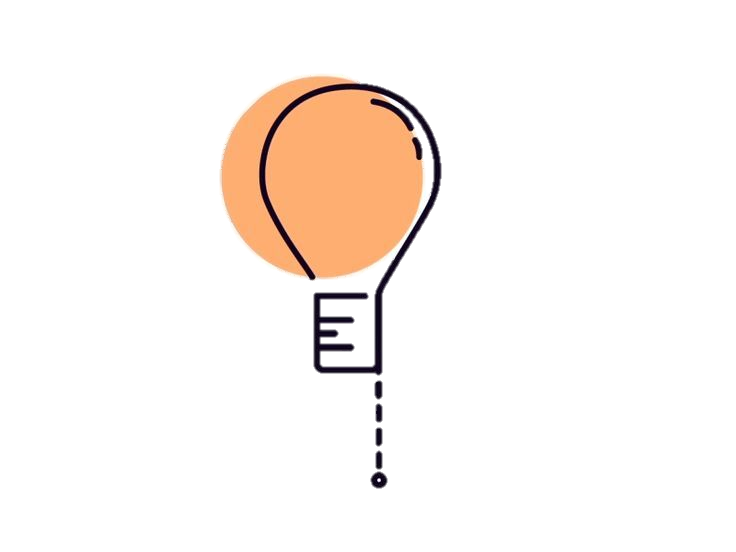 التلخيص الإبداعي
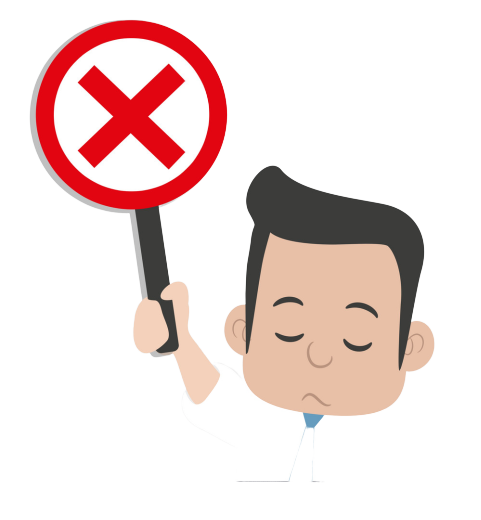 فكر/ي:
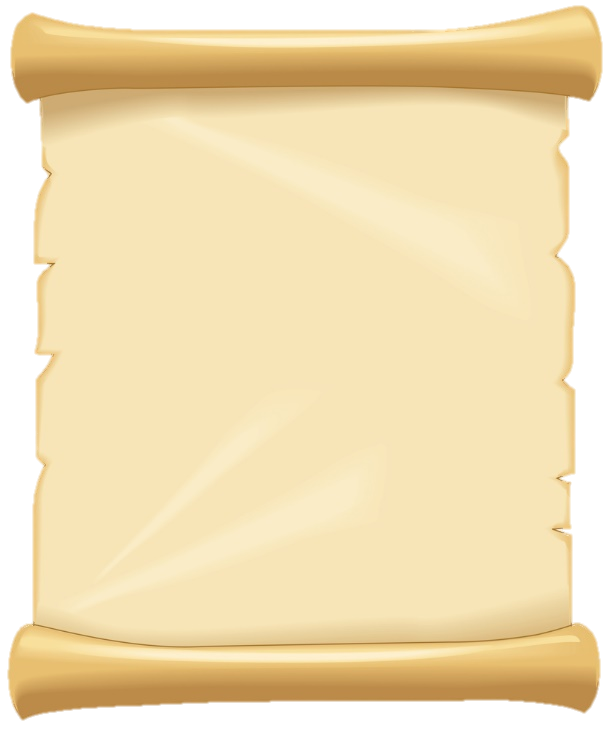 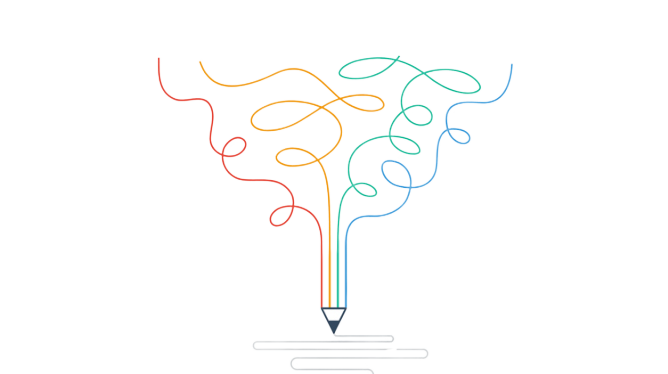 فاســـــد
فكر/ي تفكيرًا سليمًا وحدد 
صحة القياس من فساده:
قياس جواز تزويج المرأة
 الرشيدة نفسها بغير
ولي على جواز بيع مالها
 لغيرها بغير إذن وليها:
لمصادمته مع دليلًا أقوى منه وهو
قال صلى الله عليه وسلم: "لا نكاح الا بولي"
التبرير المنطقي
صياغة أسئلة!
عزيزي الطالب المُبدع/ عزيزتي الطالبة المُبدعة:
كون/ي أسئلة عن الدرس باستخدام جميع أدوات الاستفهام 
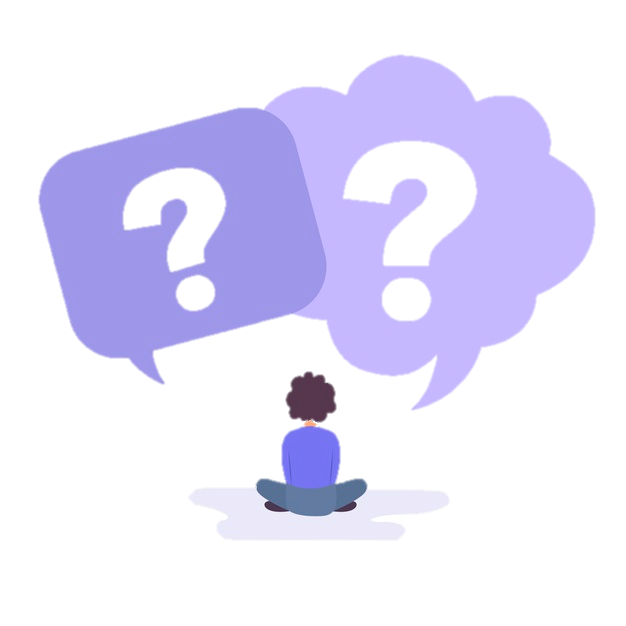 كيف؟
لماذا؟
متى؟
هل؟
ما؟
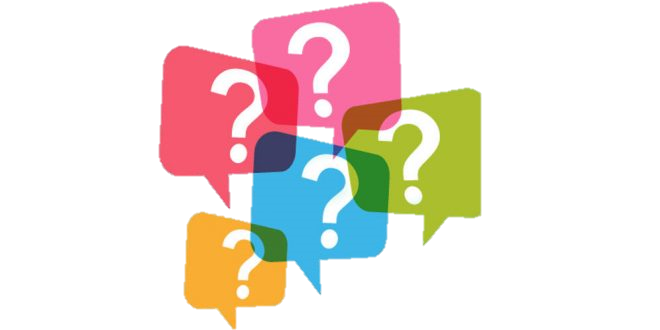 تدريس تبادلي (وضع أسئلة).
بارك الله فيكم ابنائي الطلاب ، بناتي الطالبات ..
ووفقكم لما يُحب ويرضى
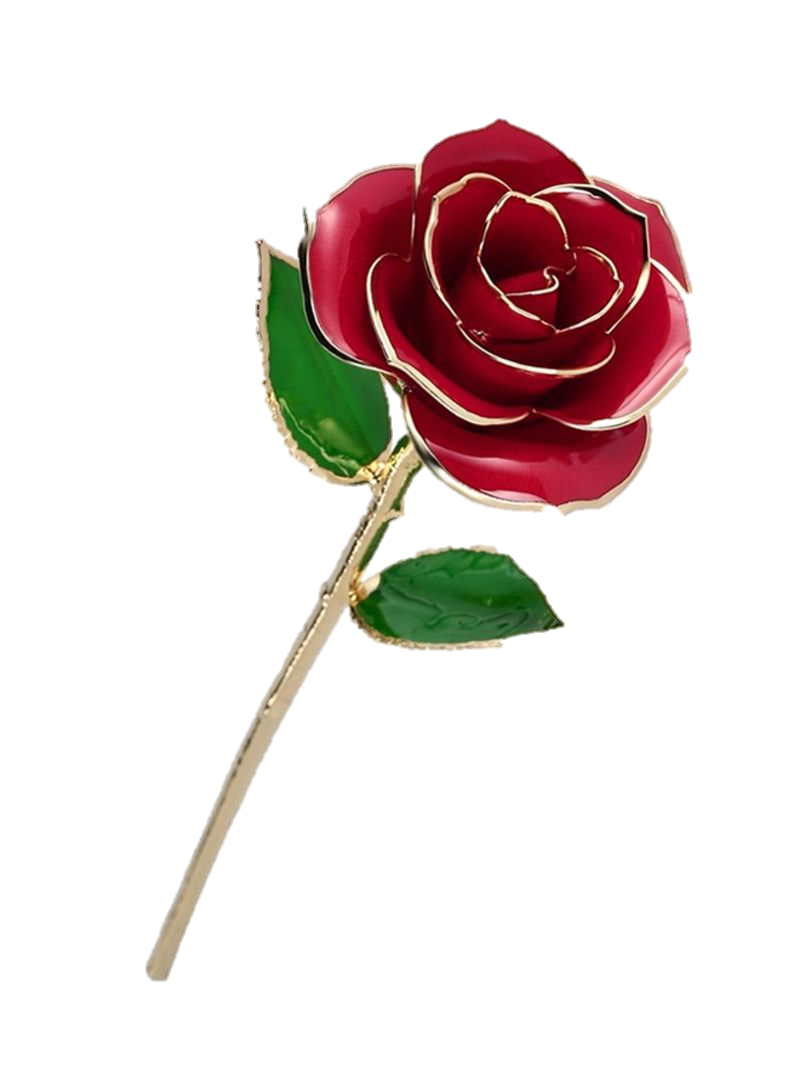 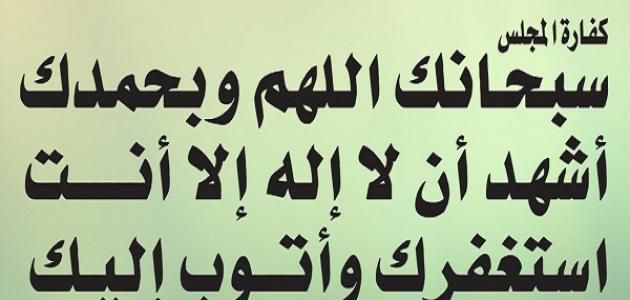 للمزيد من العروض
 Sukadesign
+966 564378627
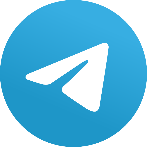